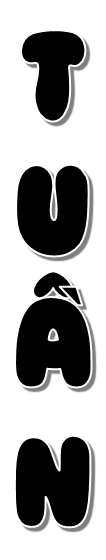 Góc sáng tạo: Em là học sinh lớp 3
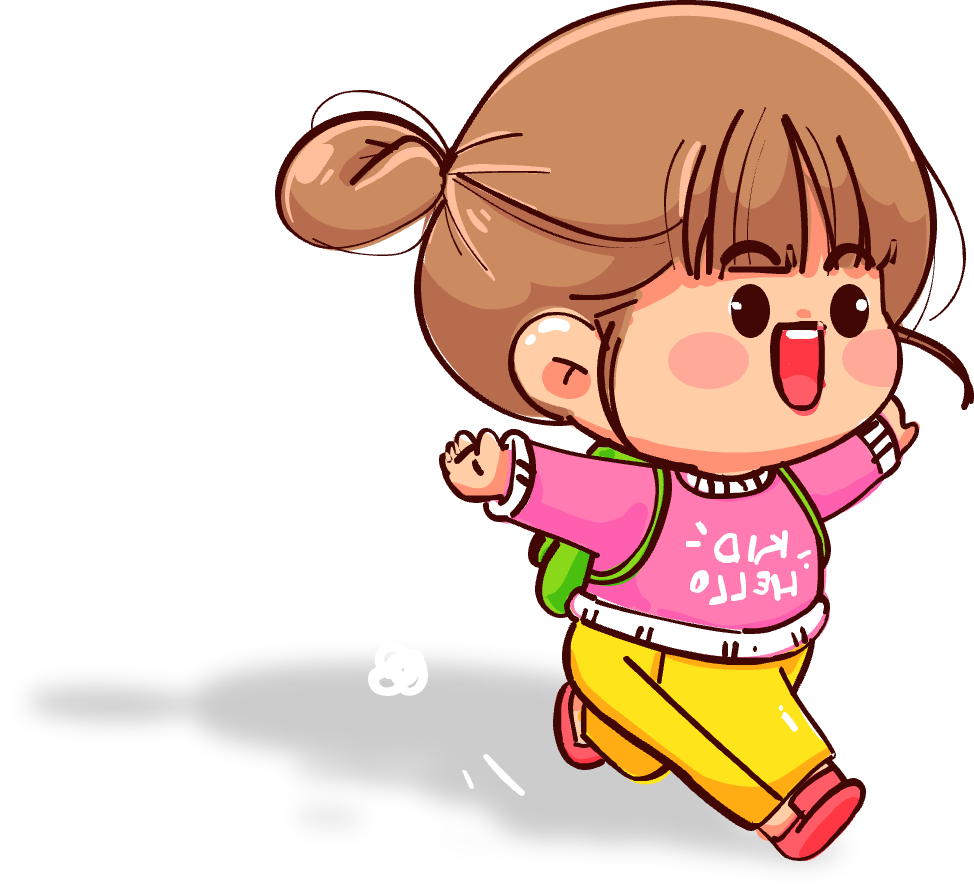 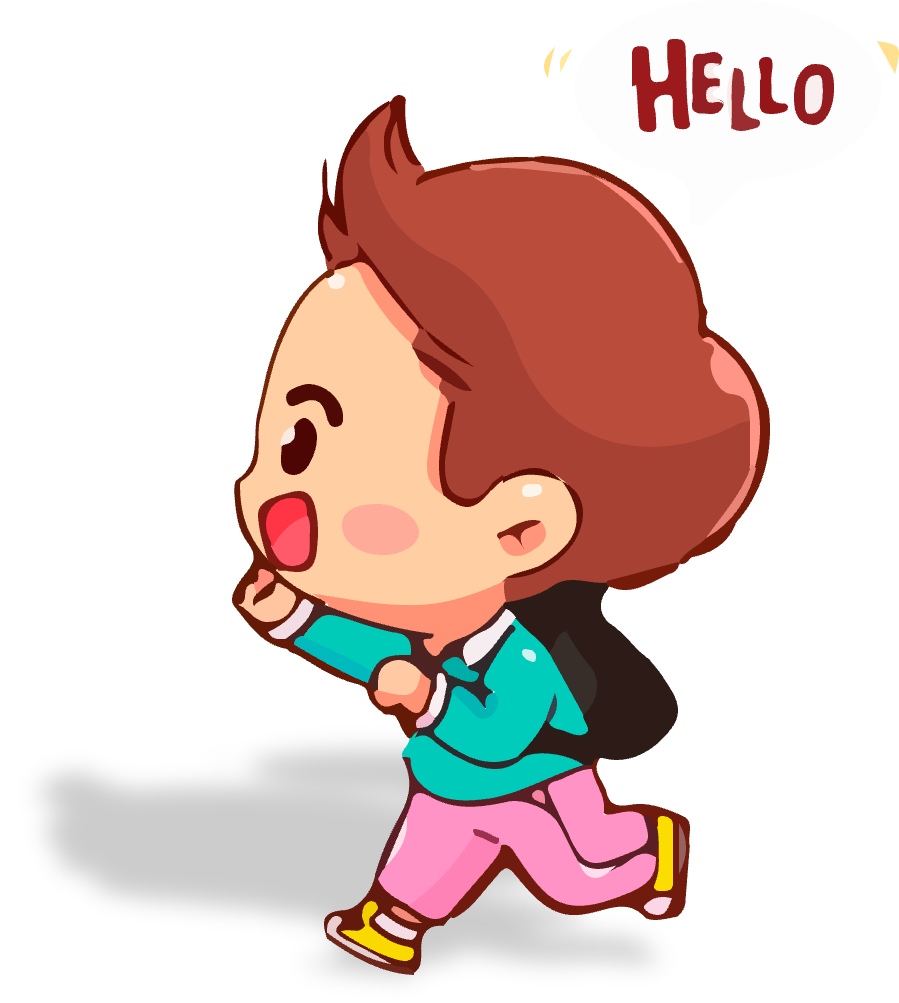 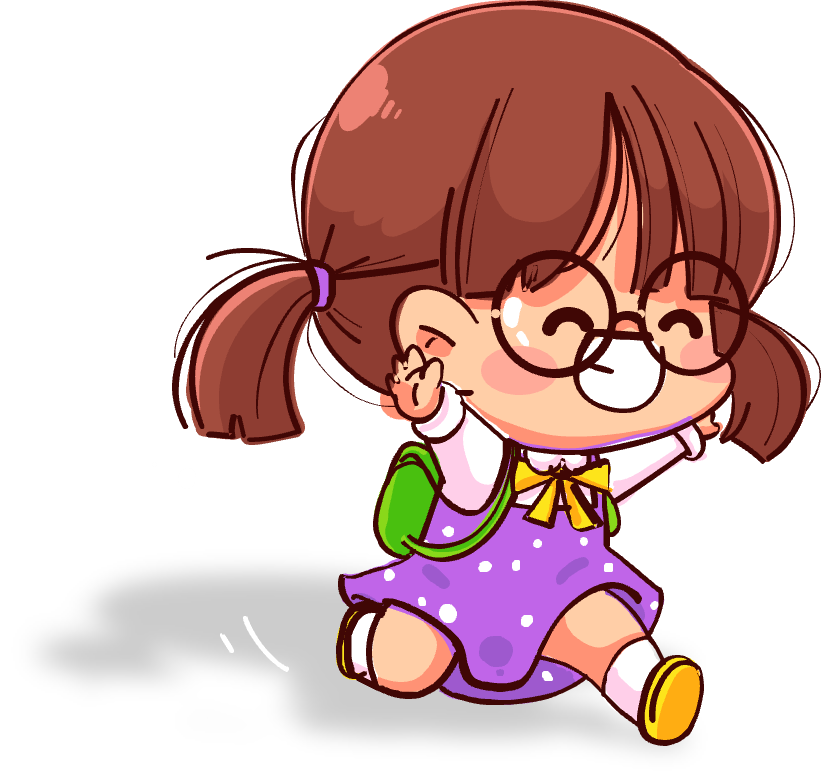 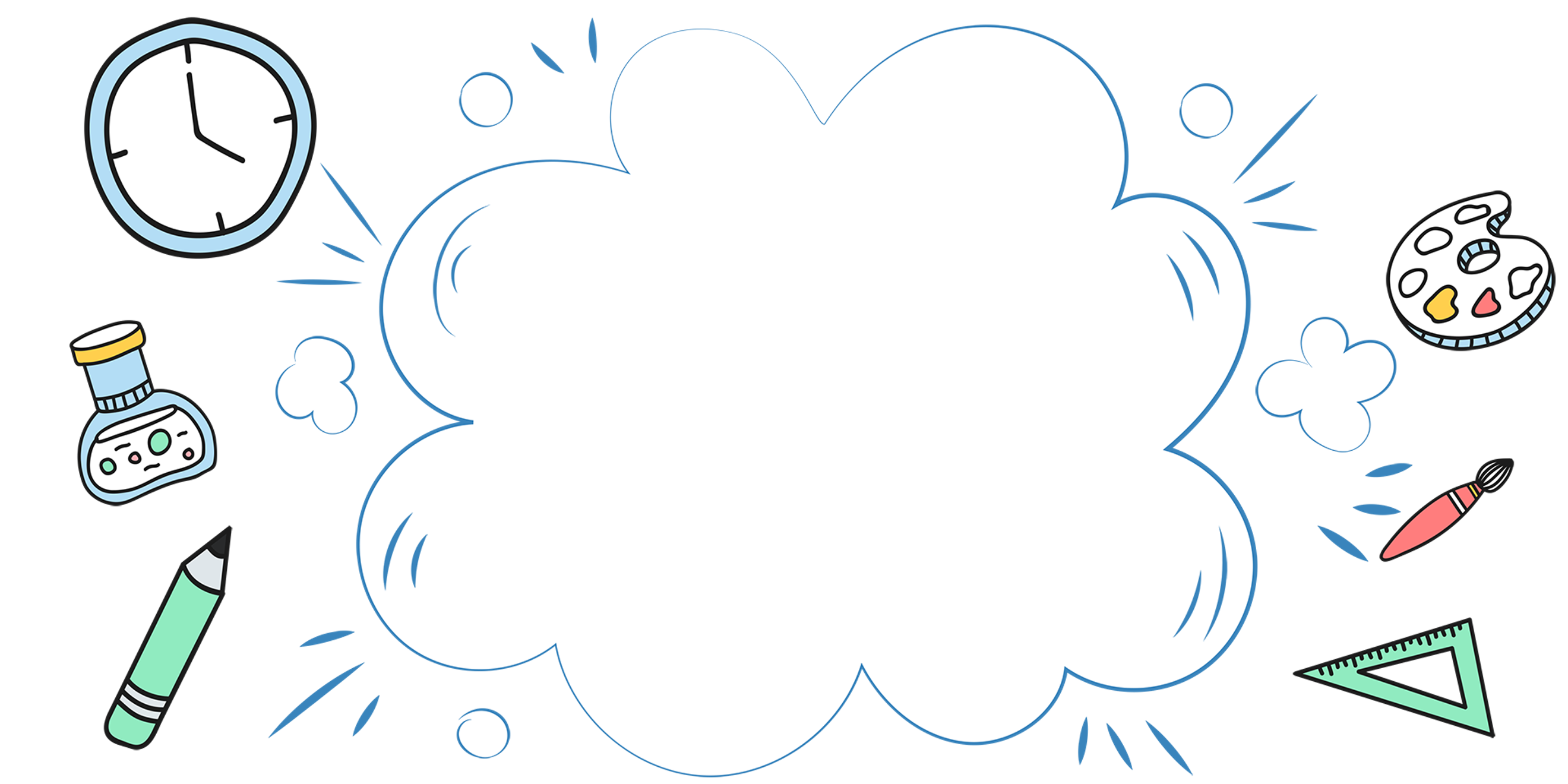 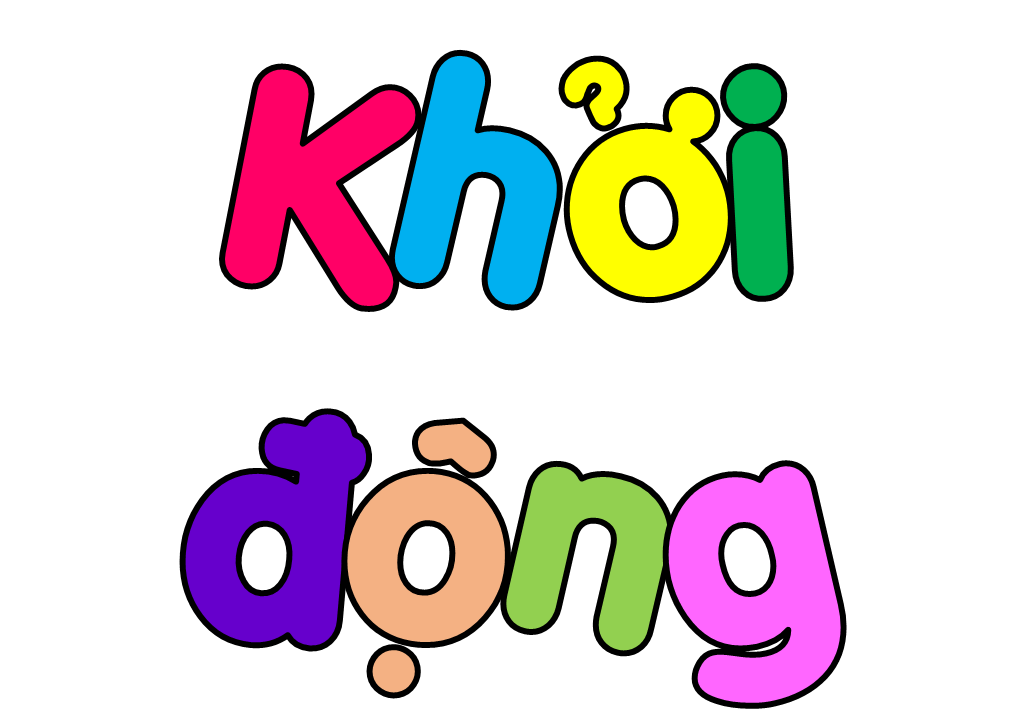 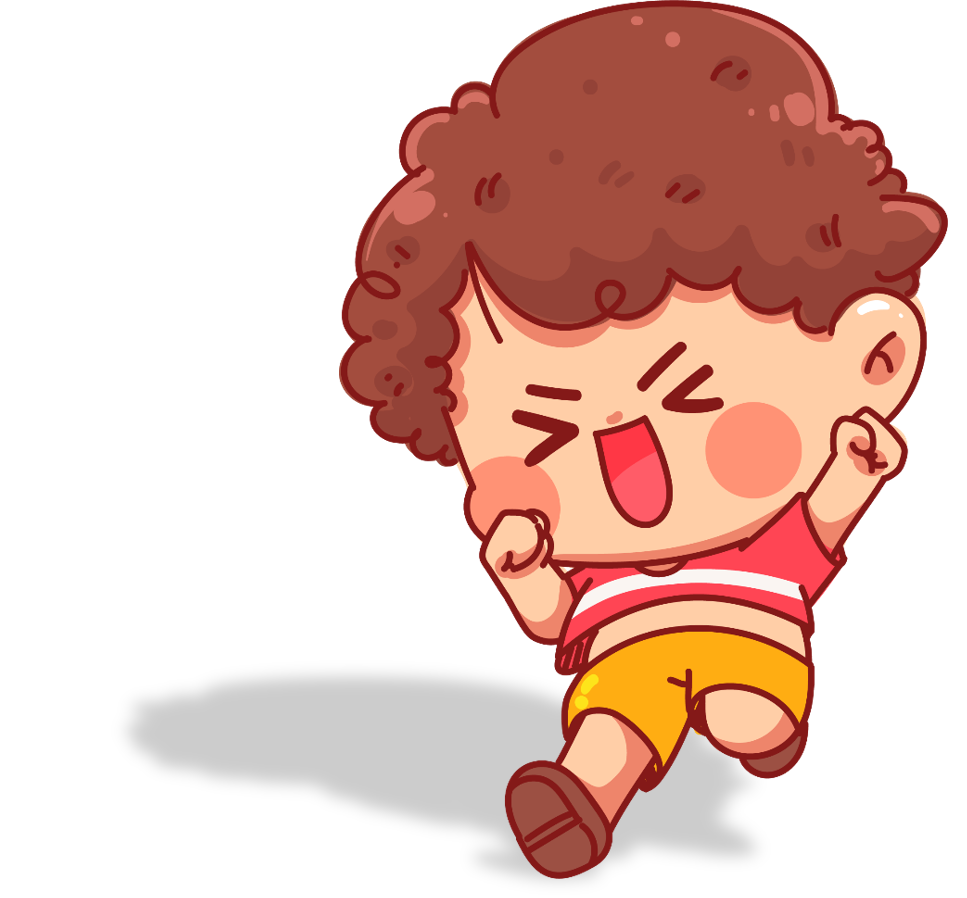 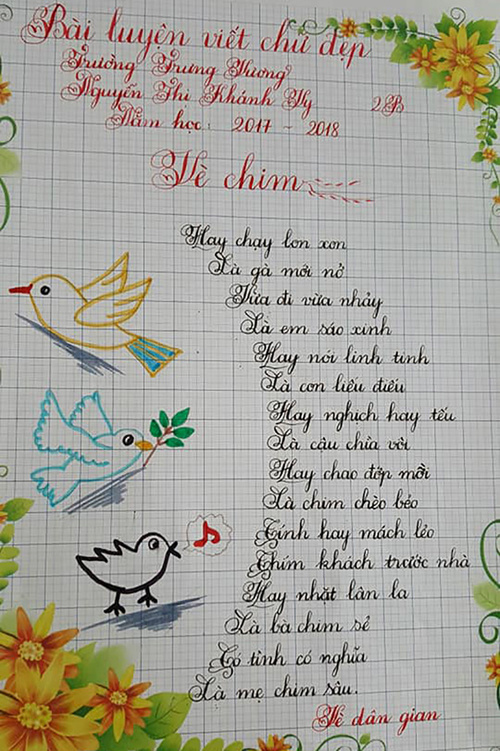 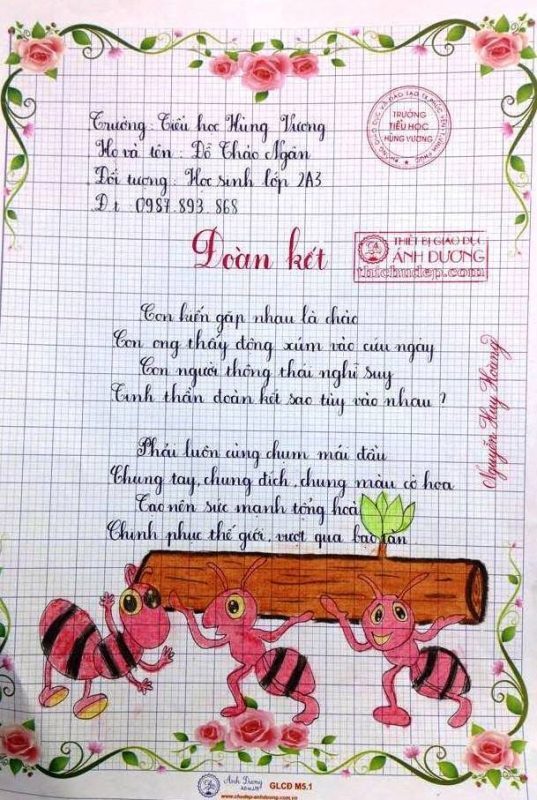 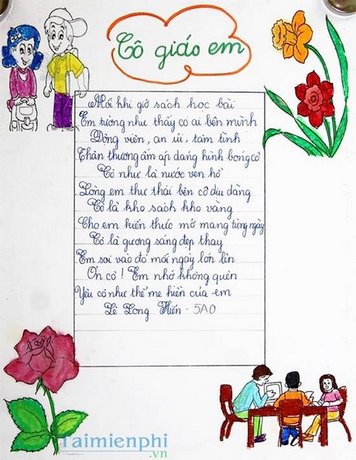 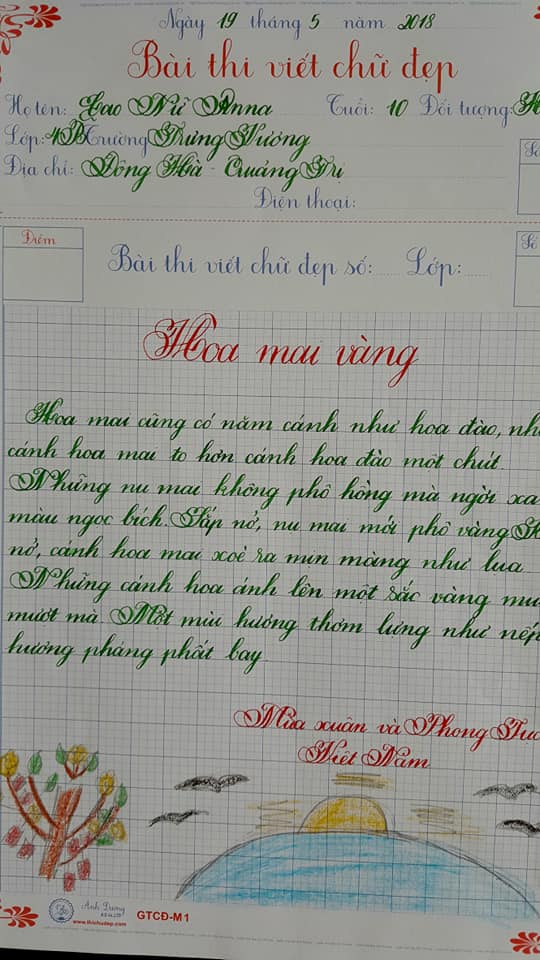 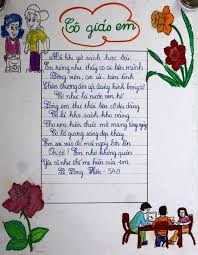 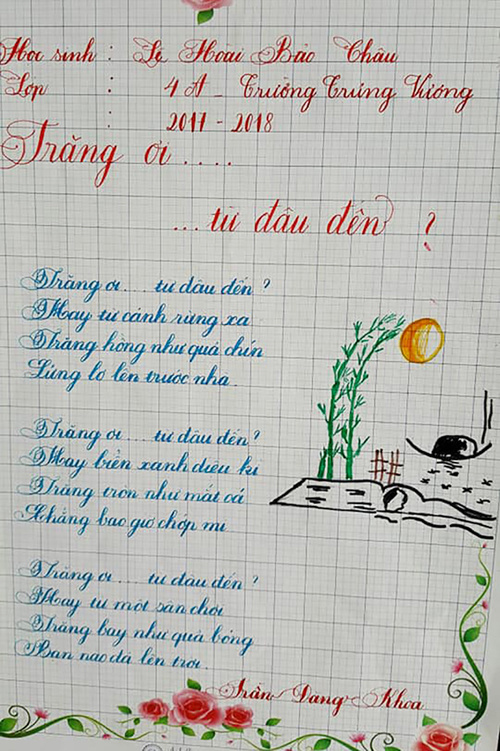 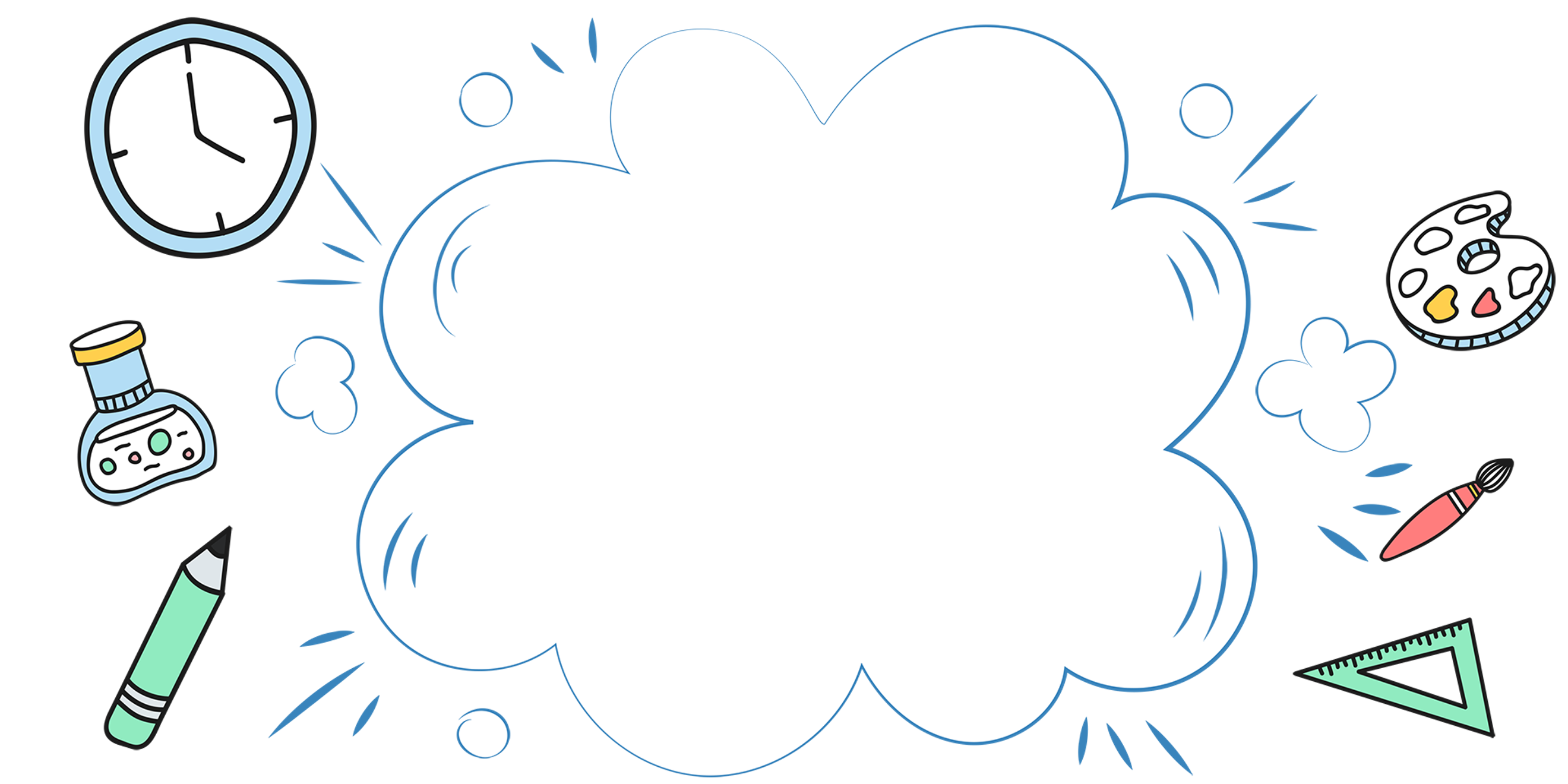 Luyện tập
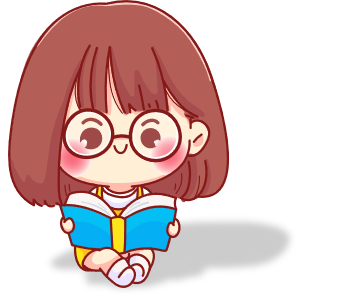 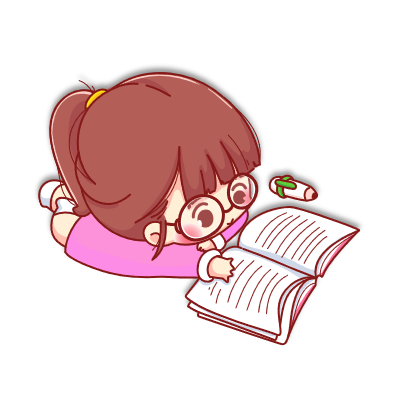 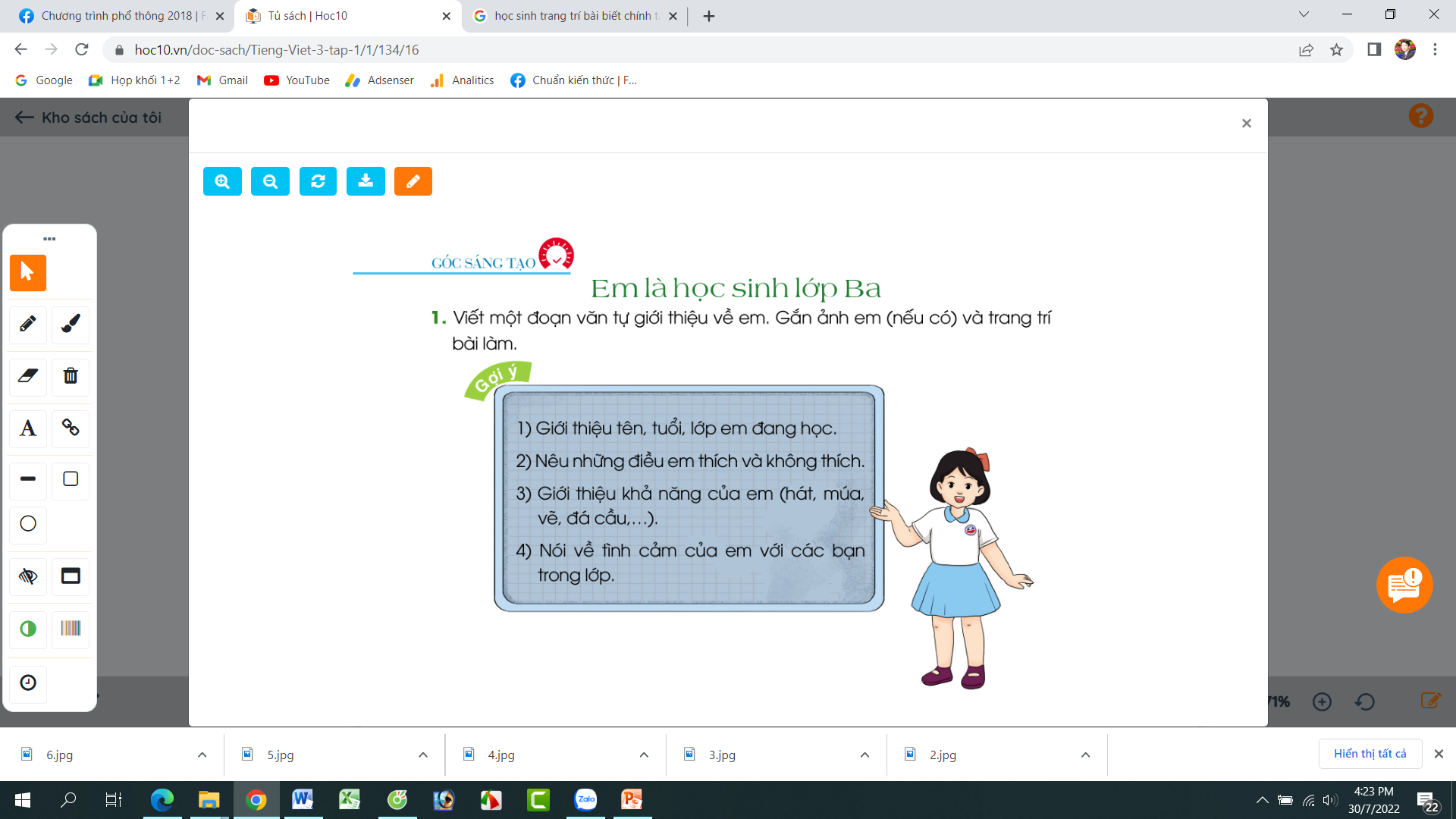 1. Tìm hiểu cách viết đoạn văn giới thiệu về mình.
Em hãy tự giới thiệu về mình trước lớp theo mẫu.
2. Tự giới thiệu về mình.
Giới thiệu bản thân
Tên, tuổi, lớp
Những điều thích và không thích
Khả năng của em
Tình cảm của em đối với các bạn
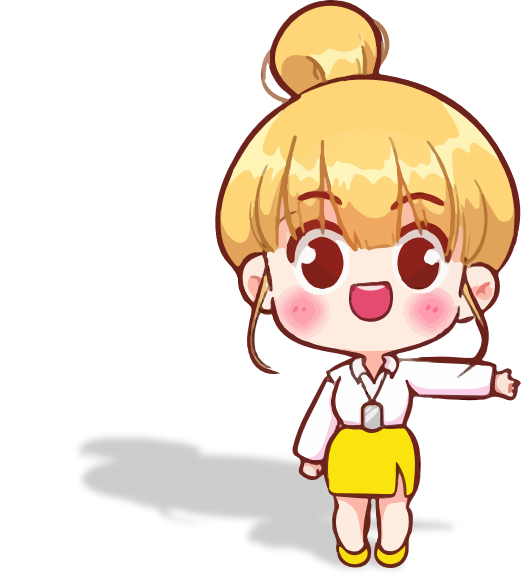 Em hãy viết một đoạn văn tự giới thiệu về mình.
3. Viết đoạn văn giới thiệu về mình.
Bài làm
Chào các bạn! Mình tên là Mai Thu Trang, năm nay mình bảy tuổi. Mình đang học lớp 3A5 trường tiểu học Giang biên. Nhà mình ở tổ 5, cách trường không xa lắm. Mình thích học tất cả các môn. Ngoài giờ học mình còn thường chơi nhảy dây, cầu lông. Mình rất vinh dự khi được học tại lớp 3A5 vì ở đây mình có nhiều bạn bè. Mình rất yêu quý các bạn trong lớp. Rất mong các bạn giúp đỡ mình trong năm học này.
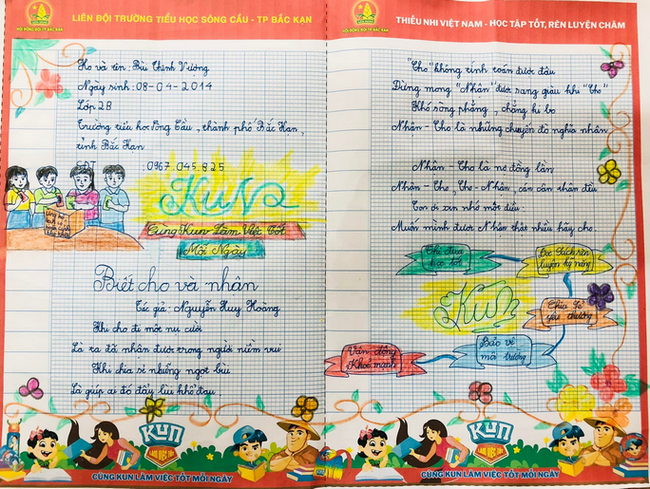 3. Cách trang trí đoạn văn giới thiệu về mình.
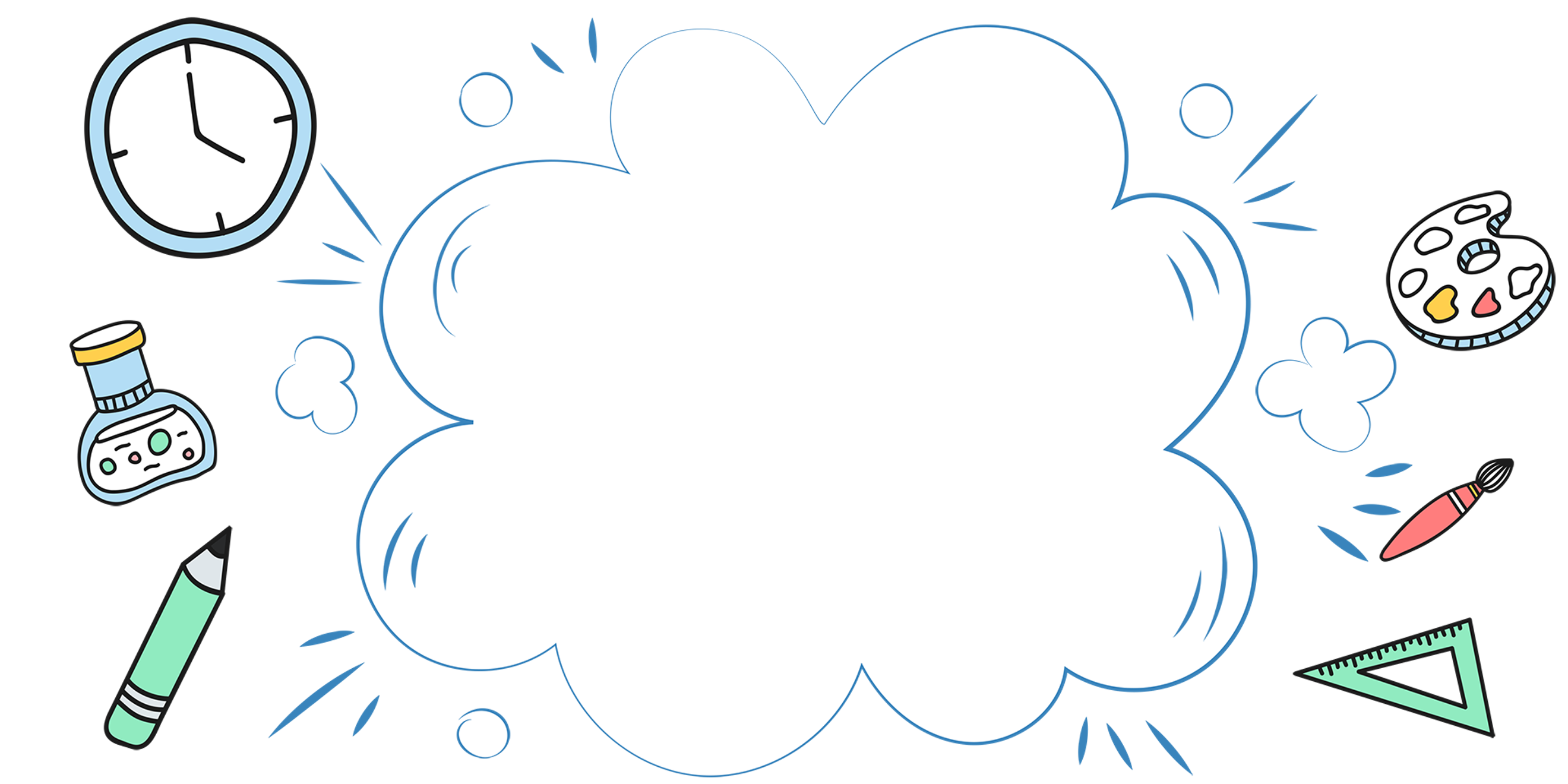 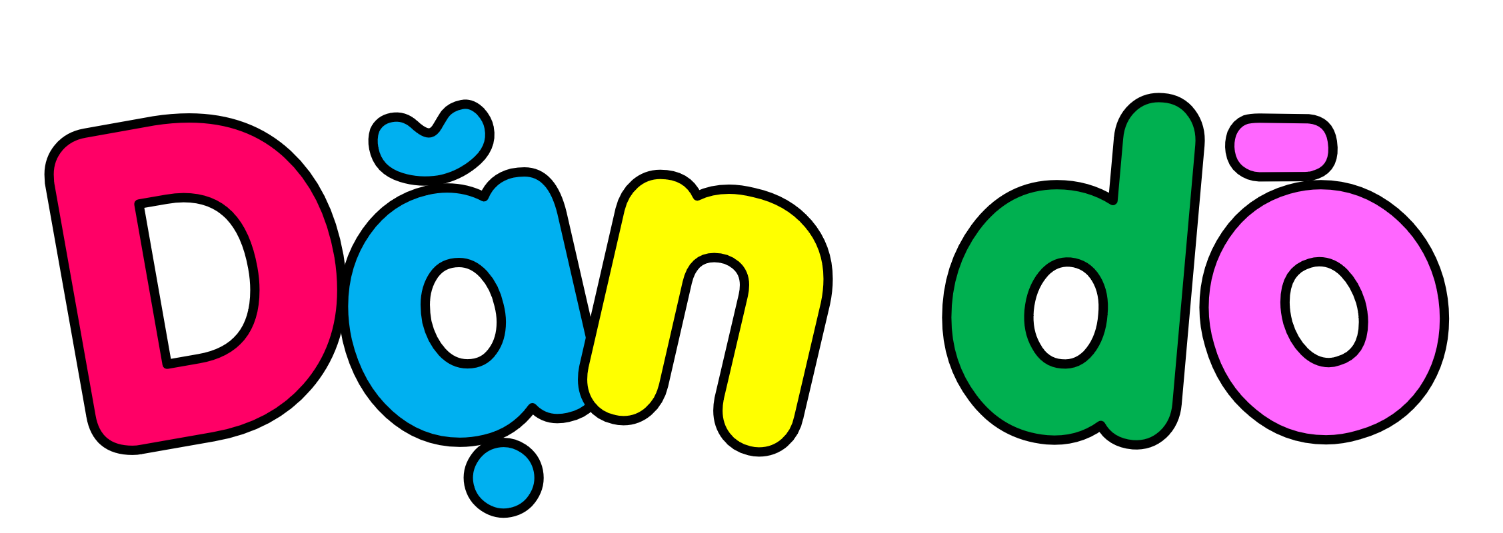 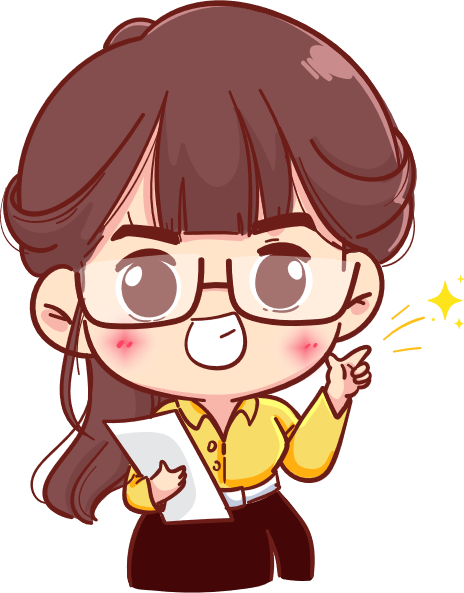 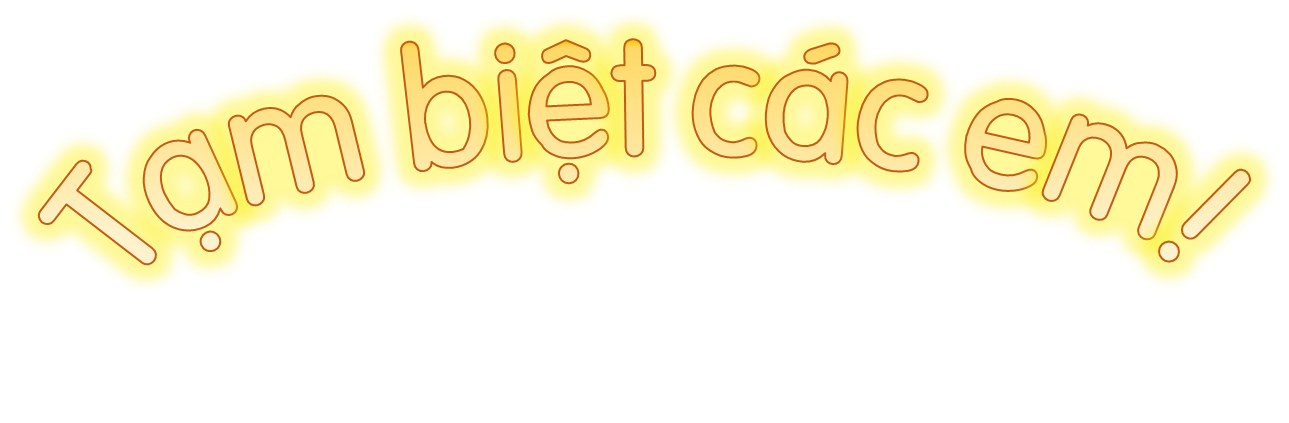 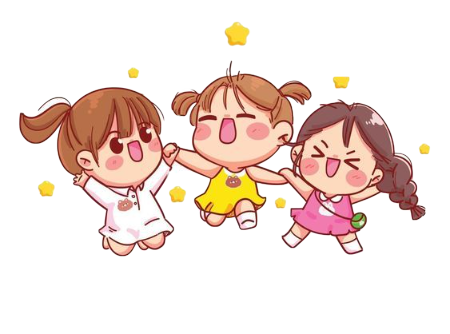